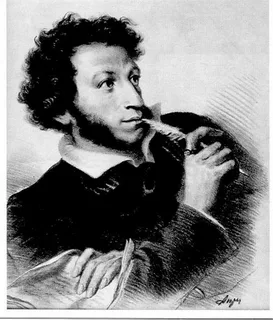 Гордиться славою своих предков 
не только можно, но и должно;
не уважать оной есть постыдное малодушие.
А.С. Пушкин
Индивидуальный исследовательский проект по литературена тему «Африканское происхождение А.С.Пушкина».
Автор проекта : 
Батаева  Макка Рустамовна
Руководитель проекта :
Гурсаева Хеда Супьяновна
Цель Проекта :
1.Познакомиться с историческими корнями А.С.Пушкина.
Задачи проекта:
Узнать кто предки А.С.Пушкина
Выяснить интересные факты из биографии А.С.Пушкина
Заинтересовать других этой проблемой.
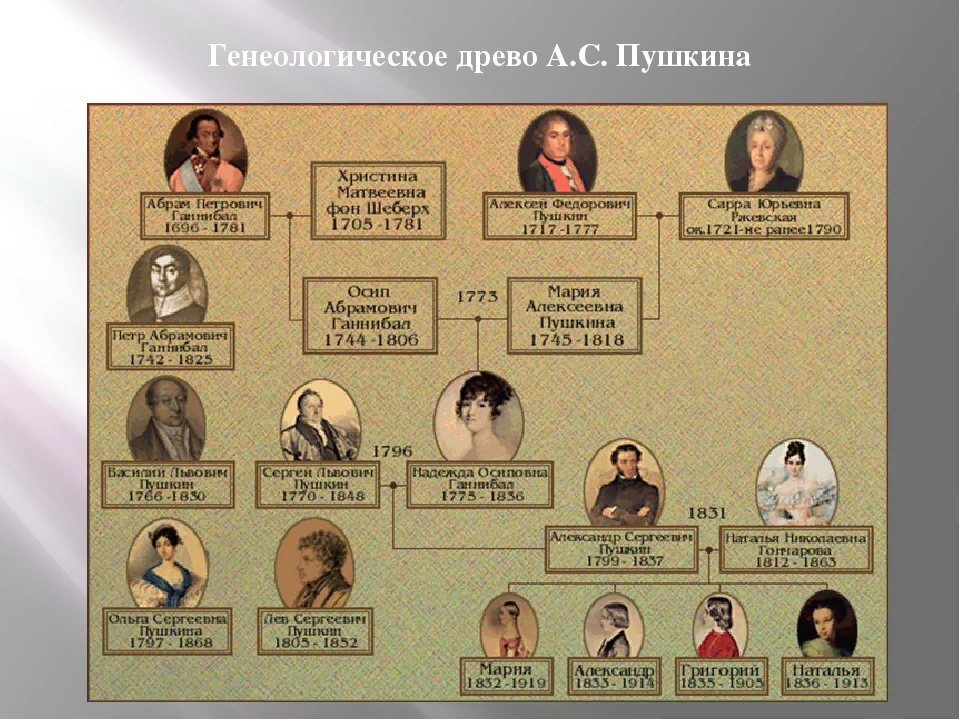 Актуальность реализации проекта:Если мы говорим о России и ее культурном наследии, первое имя, которое приходит на ум – Александр Сергеевич Пушкин, который является одним из ярких творцов художественных образов, доступных пониманию детей
Споры об африканских корнях Александра Сергеевича Пушкина десятки лет не затихают среди ученых - пушкинистов и его почитателей. Поэт оставил нам "Начало новой автобиографии", где заявил: "Изобразив себя лицом, около которого постараюсь собрать другие, более достойные замечания, скажу несколько слов о моем происхождении". [Собр. соч. в 10 т., т.7, с. 285]. Поэтому, я считаю, что тема проекта актуальна.
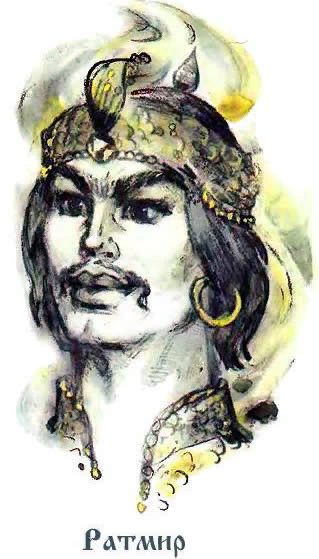 Вот версия происхождения Пушкиных по мужской линии.  Во дни княжения Святого и Благоверного Великого князя Александра Невского из Семиградской земли выехал знатной славянской фамилии муж Честень Радша. Происшедший от сего Радши Григорий Александрович имел прозвание Пушка, и от него пошли Пушкины. От сего же Радши произошли Мусины-Пушкины, Бутурлины, Кологривовы, Неклюдовы, Полуектовы и иные знатные фамилии. Потомки сего рода Пушкины, многие российскому престолу служили боярами, наместниками, посланниками, стольниками, воеводами, окольничими и в иных знатных чинах и жалованы были от государей в 1533 г. и других годах поместьями и разными почестями и знаками монарших милостей. Все сие доказывается сверх Истории российской, справкою Коллегии иностранных дел и родословною Пушкиных.
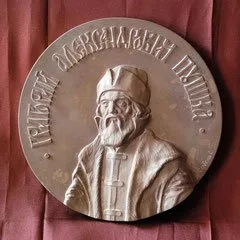 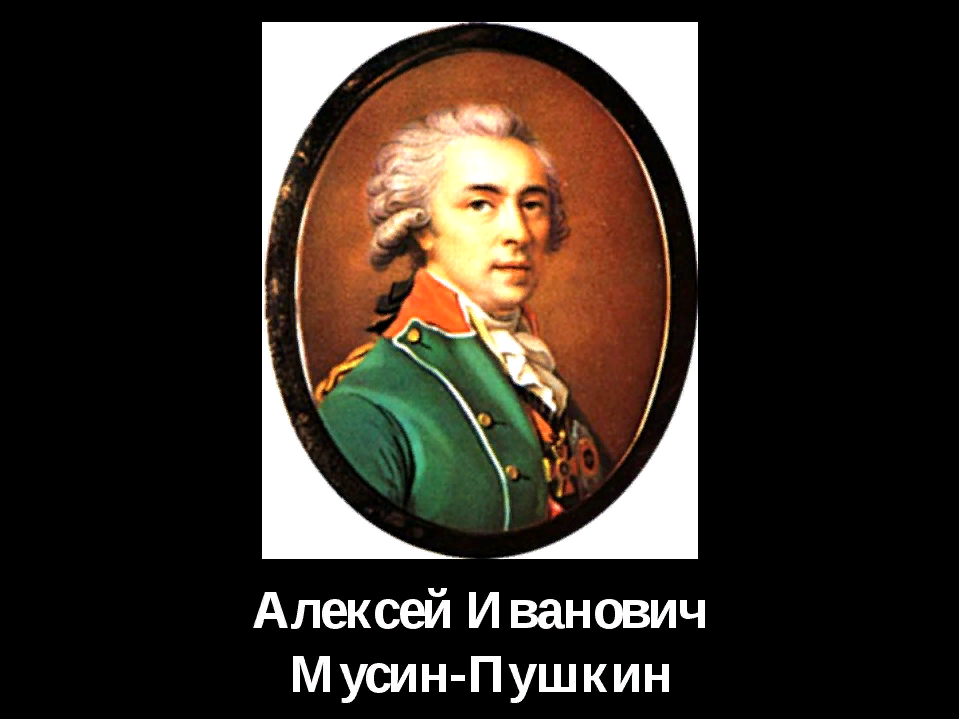 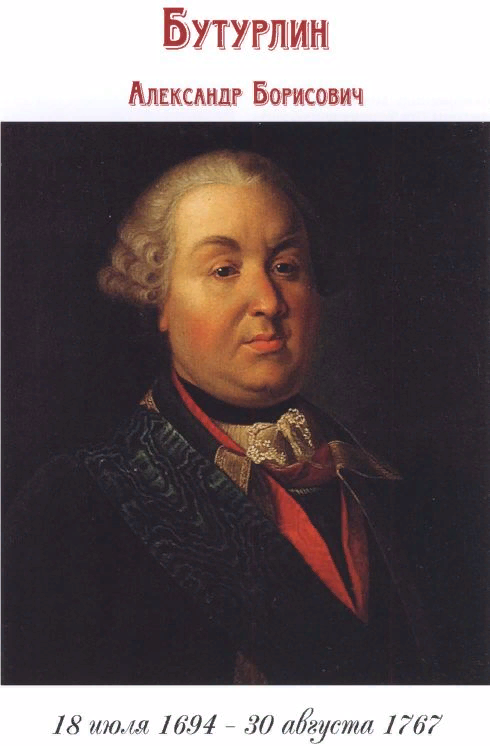 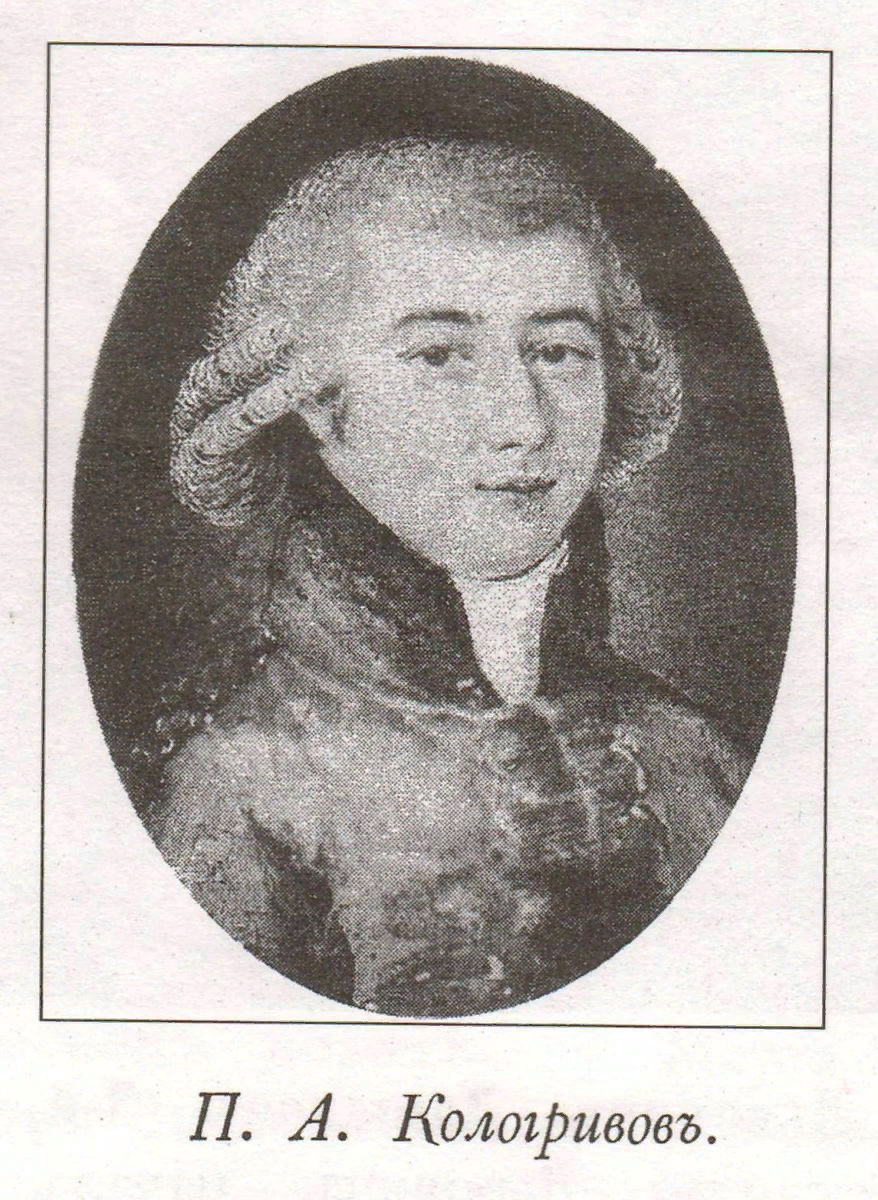 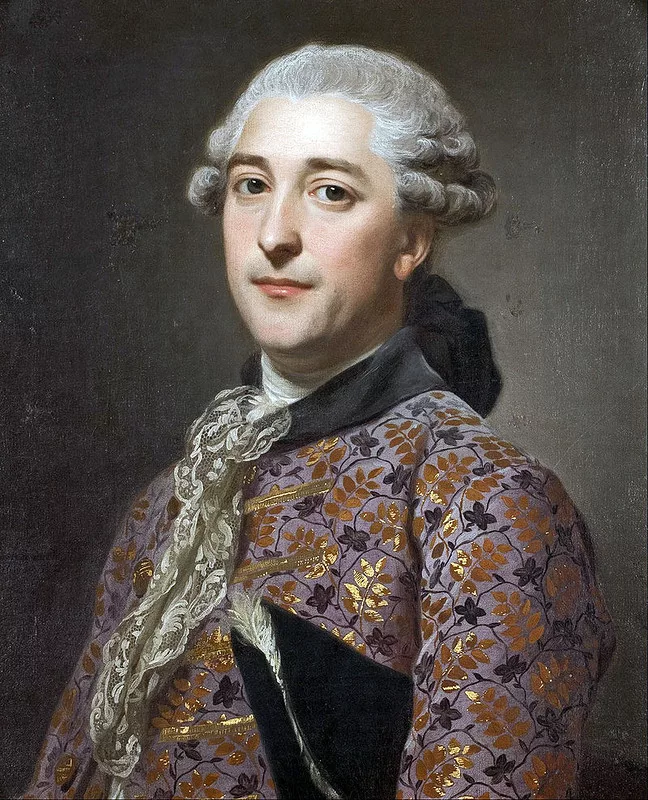 А.С. Пушкин писал: "Имя предков моих встречается поминутно в нашей истории". Это документально подтверждено много раз и не вызывает никаких сомнений. Пушкины знали величие своего рода и падения, благосклонность монархов и гонения временщиков, но всегда "делали честно свое дело".
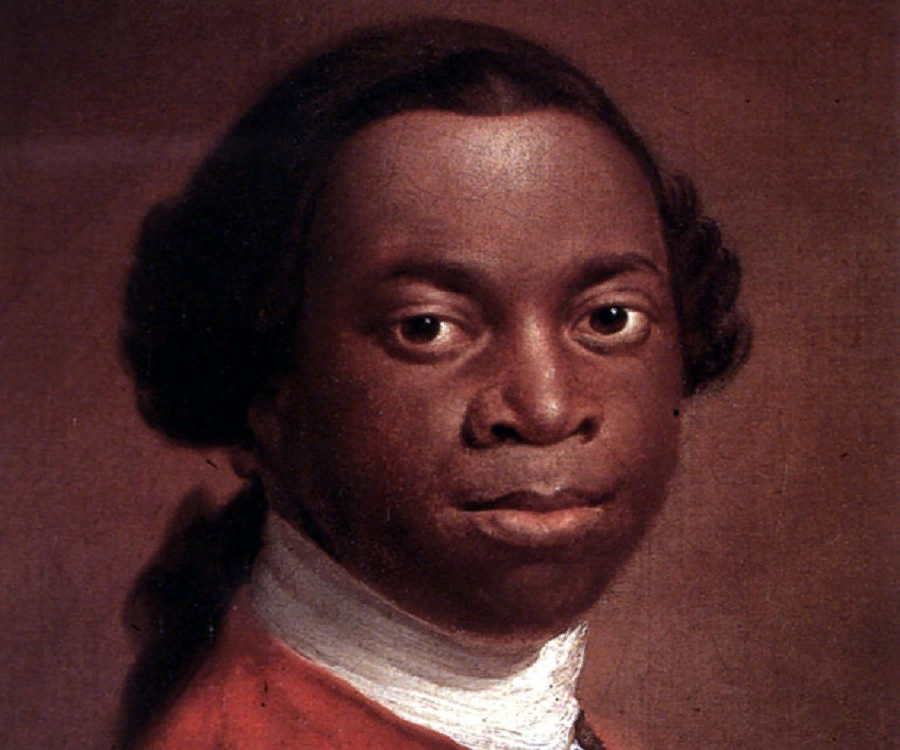 А вот предки по материнской линии: их жизнь полна легенд, иногда домыслов и ярких страниц в истории России. Обратимся вновь к Пушкину - историку своего рода: "Родословная моей матери еще любопытнее. Дед ее был негр, сын влиятельного князька. Русский посланник в Константинополе как-то достал его из сераля, где содержался он анаматом, и отослал его Петру Первому вместе с двумя другими арапчатами. Государь крестил маленького Ибрагима в Вильне в 1707году, ... и дал ему фамилию Ганнибал" [т.7, с. 288].
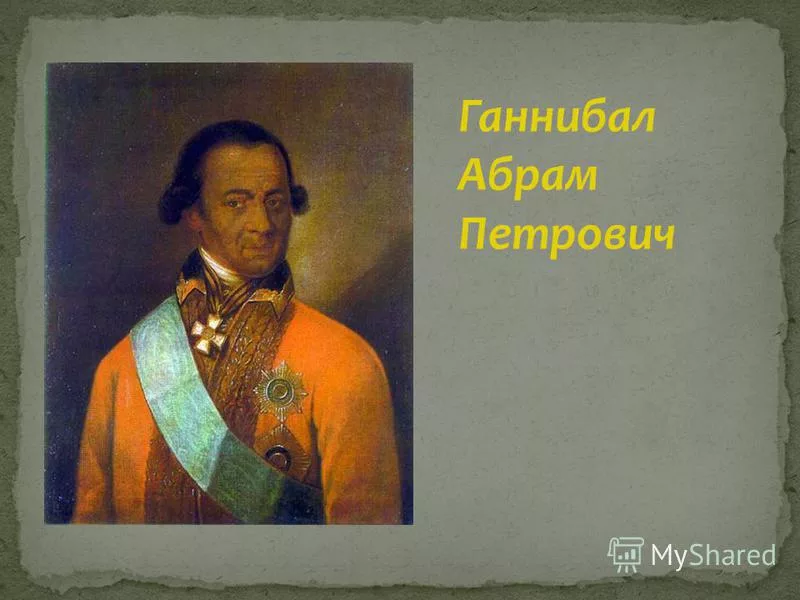 Сам Пушкин никогда не отказывался от "Африки моей". Африканская тема звучит в его творчестве, черновых записках, в бумагах семейного архива. О своём африканском происхождении поэт пишет в стихотворениях: «К Юрьеву», «К Языкову» и «Моя родословная» - атакже в романе «Евгений Онегин» и повести «Арап Петра Великого».
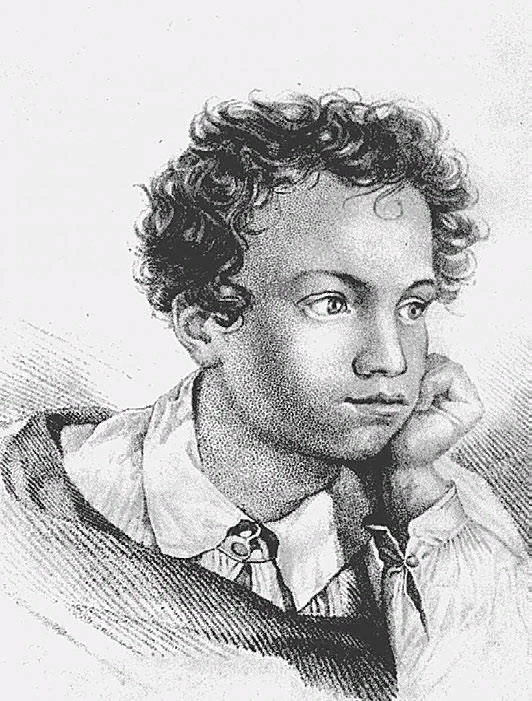 Биография А.П. Ганнибала.
             В биографии Ганнибала до сих пор ещё много невыясненного. Сын владетельного князька («негера» знатного происхождения, по запискам его младшего сына Петра) Ибрагим (Абрам) родился, вероятно, в 1688 году (или 1696) в Африке. Традиционная версия (идущая от знакомой Пушкину немецкой биографии Ганнибала, составленной его зятем Роткирхом) связывала родину петровского арапа с севером Эфиопии, вероятно из этнолингвистической группы эфиопских евреев или амхара, однако исследования выпускника Сорбонны бенинского слависта Дьёдонне Гнамманку (автора книги ЖЗЛ «Абрам Ганнибал», развившего идею Набокова[2]) идентифицируют его родину как рубеж современных Камеруна и Чада, где находился султанат Логон народа котоко, который является потомком цивилизации Сао[3][4]. На восьмом году жизни он был похищен вместе с братом и привезён в Константинополь, откуда в 1705 Савва Рагузинский привёз чёрных братьев в подарок Петру I, любившему всякие редкости и курьёзы, державшему и прежде «арапов».
             Брат Абрама, Алексей Петрович (названный так, по-видимому, в честь царевича Алексея), карьеры не сделал, служил гобоистом в Преображенском полку, был женат на крепостной ссыльных князей Голицыных и последний раз упоминается в конце 1710-х годов; в семье Ганнибалов память о нём не сохранилась, и о его существовании стало известно лишь из архивов петровского времени в XX в.
              Абрам Петрович «неотлучно» находился подле царя, спал в его комнате, сопровождал во всех походах. В документах он трижды упоминается наряду с шутом Лакостой, но с 1714 года Петр I доверяет ему различные поручения, в том числе секретные, он становится ординарцем и секретарем царя. В 1716 поехал с государем за границу. В это время Абрам получал жалованья 100 рублей в год. Во Франции Абрам Петрович остался учиться; пробыв 1,5 года в инженерной школе, поступил во французское войско, участвовал в испанской войне (Война четверного альянса 1718—1719), был ранен в голову и дослужился до чина капитана. Вернувшись в Россию в 1723, определён в Преображенский полк инженер-поручиком бомбардирской роты, капитаном которой был сам царь.
               Детей у Ганнибала в 1749 году было шестеро; из них Иван участвовал в морской экспедиции, взял Наварин, отличился под Чесмой, по указу Екатерины II проводил строительства города Херсон (1779), умер генерал-аншефом в 1801 году. Дочь другого сына Ганнибала, Осипа, была матерью Александра Пушкина.
Исследования учёных об африканском происхождении А.С. Пушкина. 
            В научном мире существуют три основных версии о происхождении А.П.Ганнибала: абиссинская, камерунская и  азовская. Рассмотрим основное положение одной из версий, мне стала ближе по душе версия Камерунская.
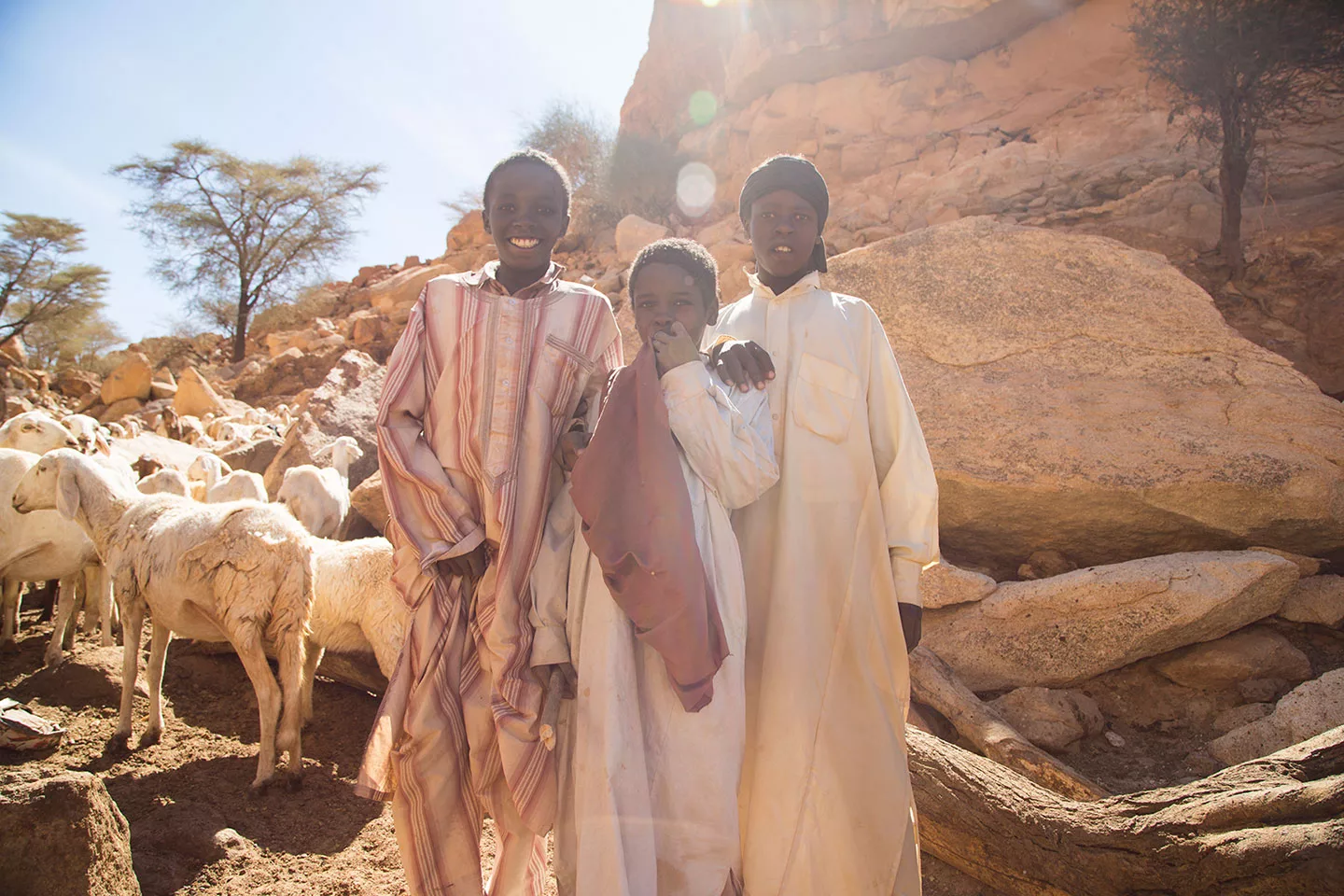 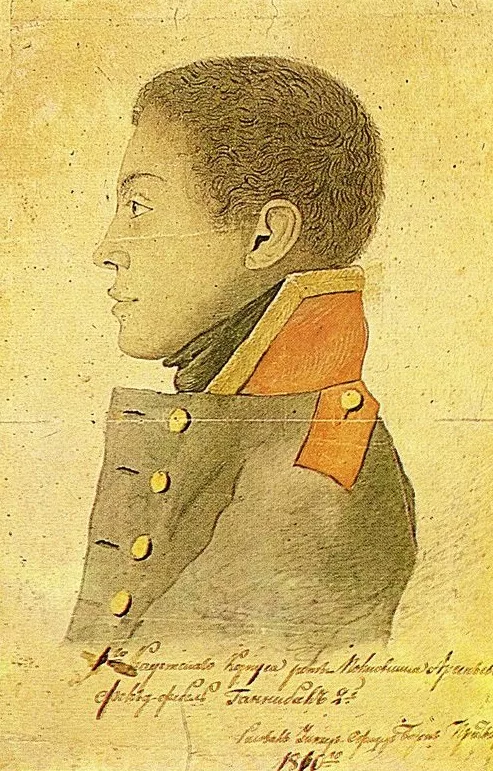 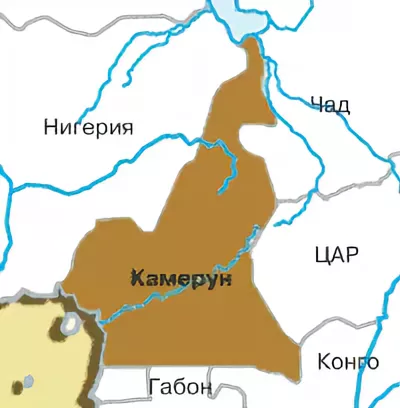 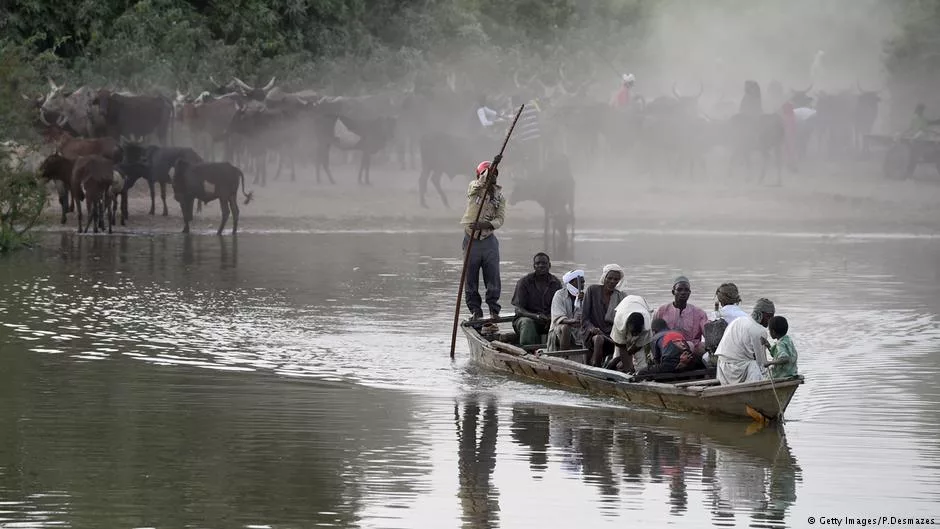 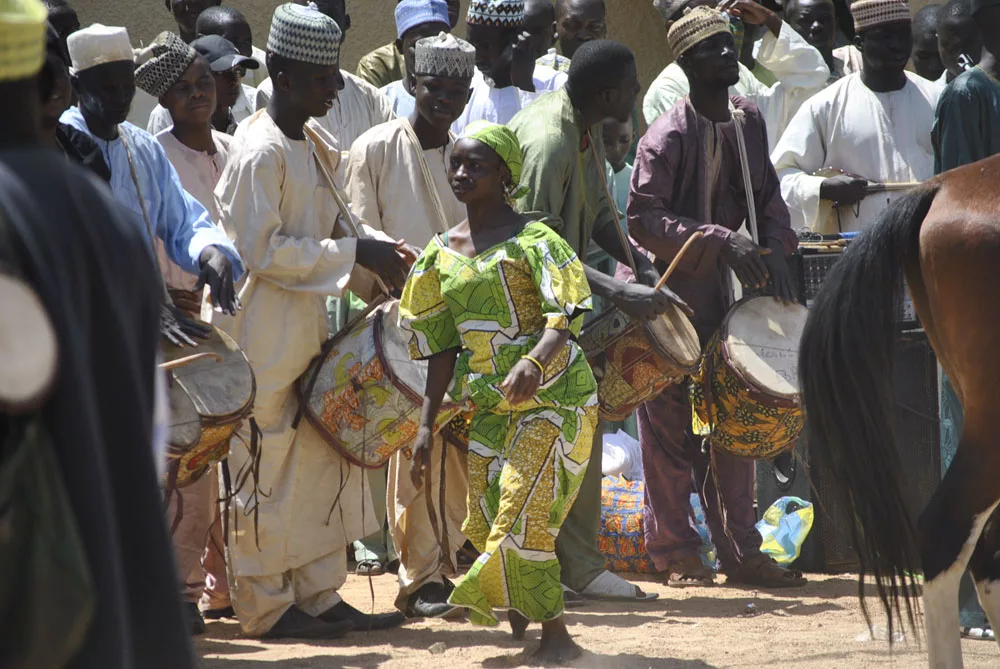 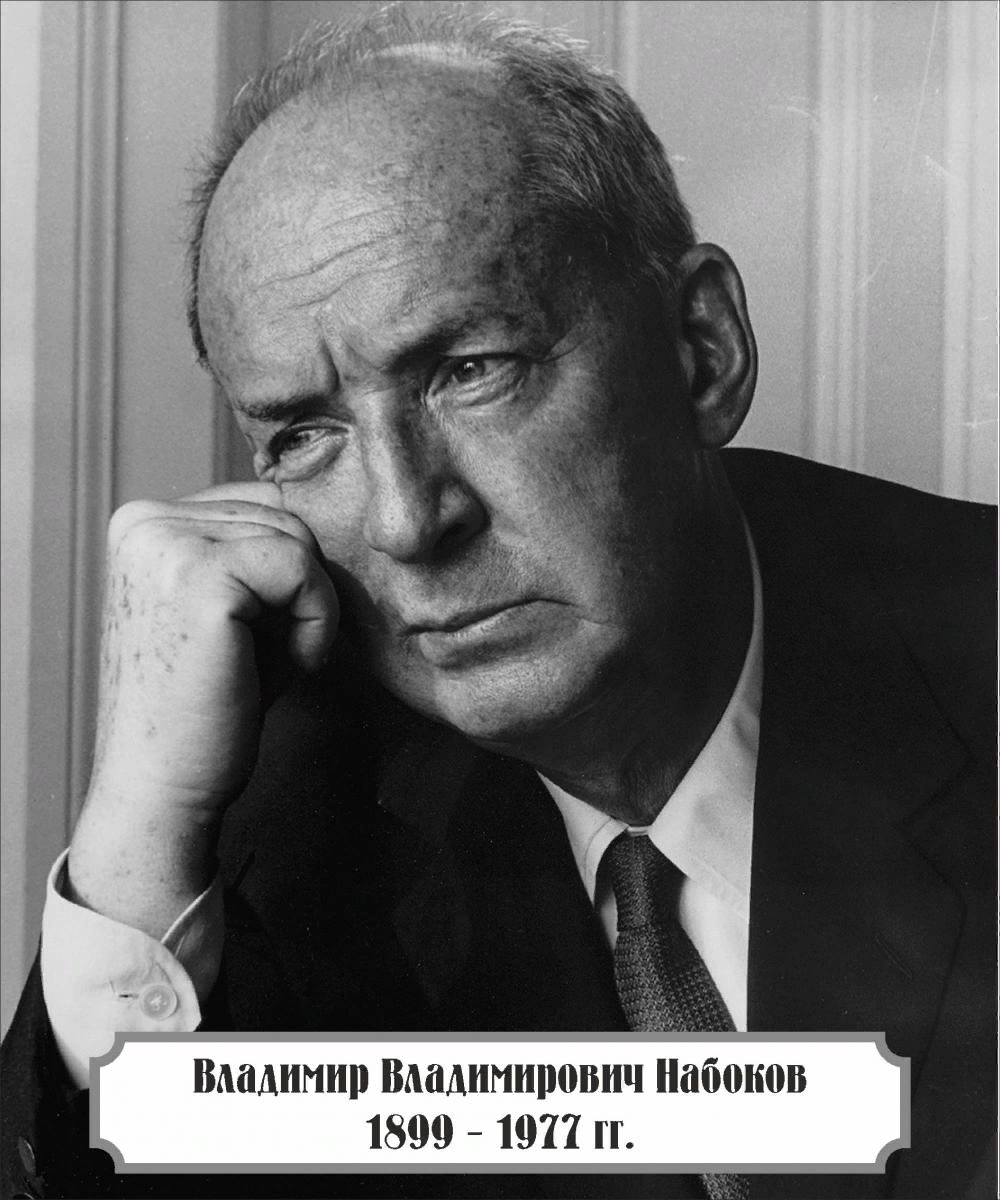 Камерунская версия. 
Фактическим автором этой версии является русский писатель Владимир Набоков. Его заинтересовало географическое местоположение города Лагон или (Логон), о котором говорится в "Немецкой биографии", как о месте рождения Абрама Ганнибала. Изучив описания путешествий в Эфиопию Шарля Понсе, Генри Солта и других в период XVII - XIX в.в., он ни Лагона, ни созвучных ему рек и местностей там не обнаружил. Однако, на территории современного Камеруна, Набоков отыскал впадающую в озеро Чад реку Шари с притоком Логон и находящимся на его берегу одноименным городом. Это дало ему основание выдвинуть версию о происхождении Ганнибала из Логона (в нынешнем Камеруне).
Так же на славу потрудился Великий Гнаманку : кроме бурной организаторской деятельности, он творчески переработал версию Набокова (кстати, использовав данные Набокова, я нашёл новую родину Ганнибала в карманном атласе на карте 1:25 000 000 масштаба (М, 1991 г.) в течение нескольких секунд), что может сделать каждый из читателей. Гнаманку превратил версию в свершившийся факт: родина Ганнибала найдена в султанате Логон (вблизи озера Чад), среди потомственных рыбаков, где встречаются имена Брува и Нибал (Абрам Ганнибал), и что самое интересное и, видимо, важное для "пушкинистов" - родился он в мусульманском племени котоко. Это именно то дополнение, которое Гнаманку сделал к версии Набокова и которое вместе со степенью доктора Сорбонны, выдвинуло его в ряды выдающихся пушкинистов мира (между прочим, в иные времена такого учёного могли обвинить в плагиате). Сразу видно, что Гнаманку заканчивал московский ВУЗ и прекрасно знал мировую политическую конъюнктуру. Многочисленные научные факты о том, что в годы рождения Ганнибала Логон не был мусульманским образованием ("Труд". 22.01.2002 года), а, наоборот, вёл ожесточённую войну с окружающими его исламскими странами - напрочь игнорируются. Любопытно, что за этот вывод Гнаманку сразу же ухватились мусульмане. В издании "Татарский мир" №5, 2002 года приведено обширное цитирование заголовков статей о нём в СМИ мусульманского мира, ниже даны два из них.
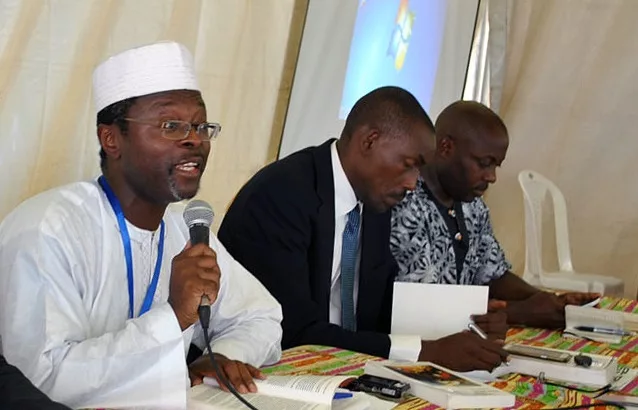 Дьёдонне Гнамманку ( род. 1963) ― бенинский историк, филолог славист и переводчик[1].
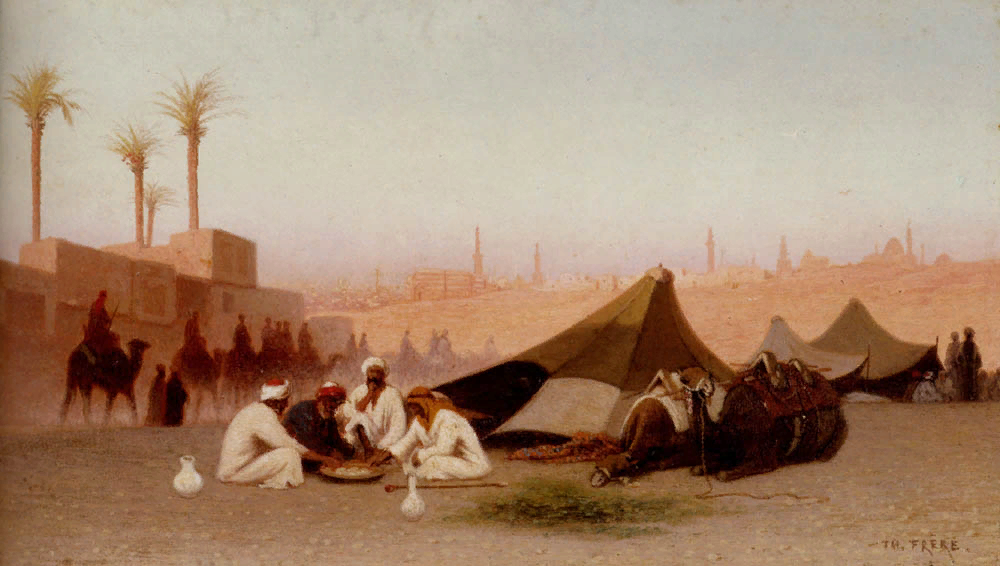 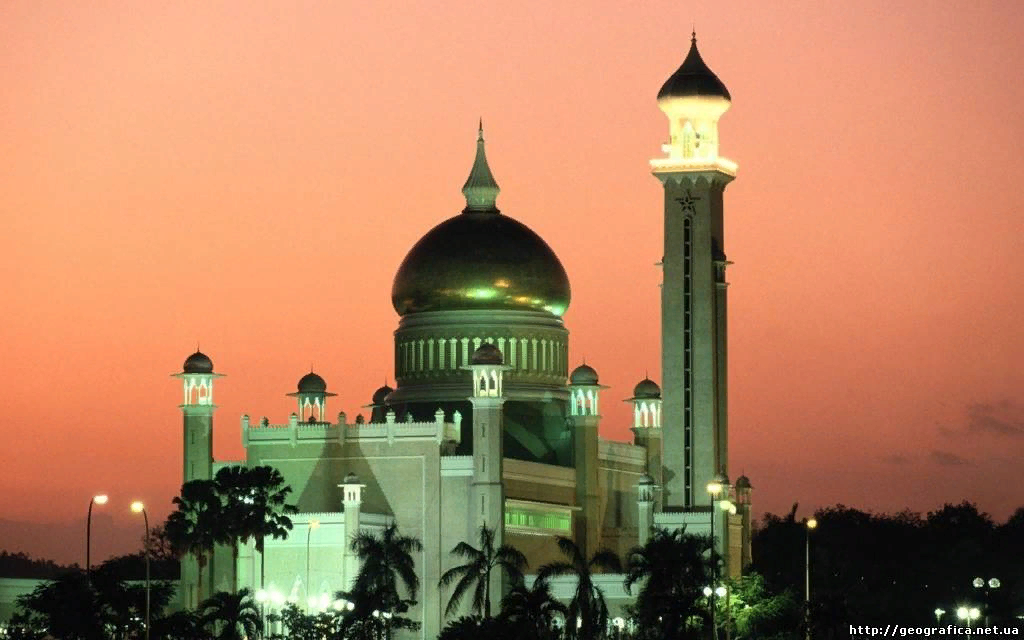 "Пушкин был влюблён в Восток, чтил арабов, мусульманскую цивилизацию, арабскую поэзию и арабскую культуру": журнал "Аль-Басра", Иран, статья "Арабы в мировой культуре". "Пушкин - арабский поэт и эмир поэтов России": газета "Аль-Джумхурия" (Ирак). Так в наше неспокойное время чисто культурный вопрос можно превратить в вопрос политический, тем более, если в этом заинтересовано "всё прогрессивное человечество", (читай - юдофобы), типа одного из ведущих современных русских номенклатурных писателей, антисемита с большим стажем В. Ганичева.
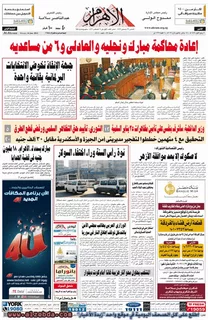 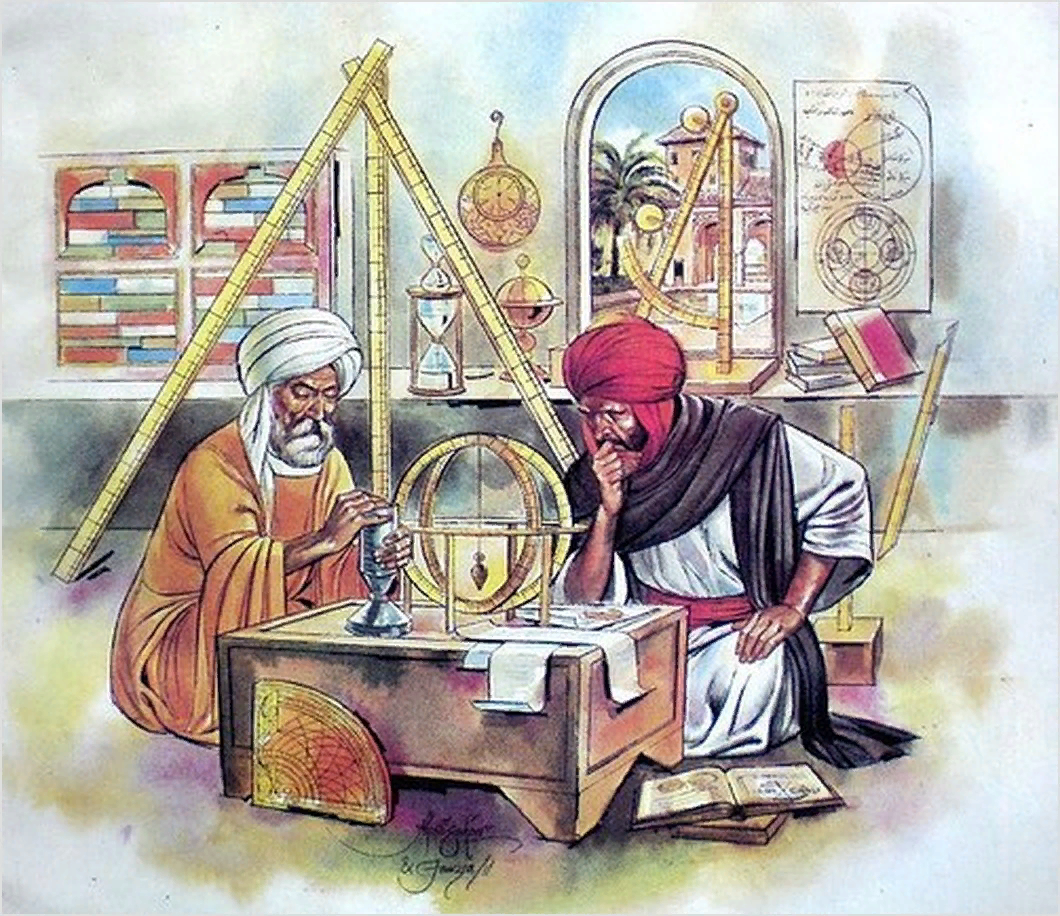 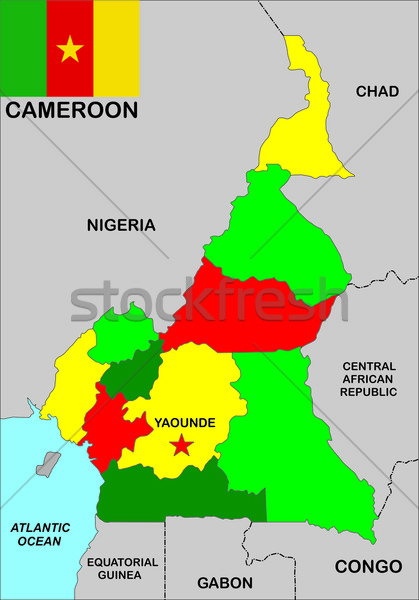 Вывод:
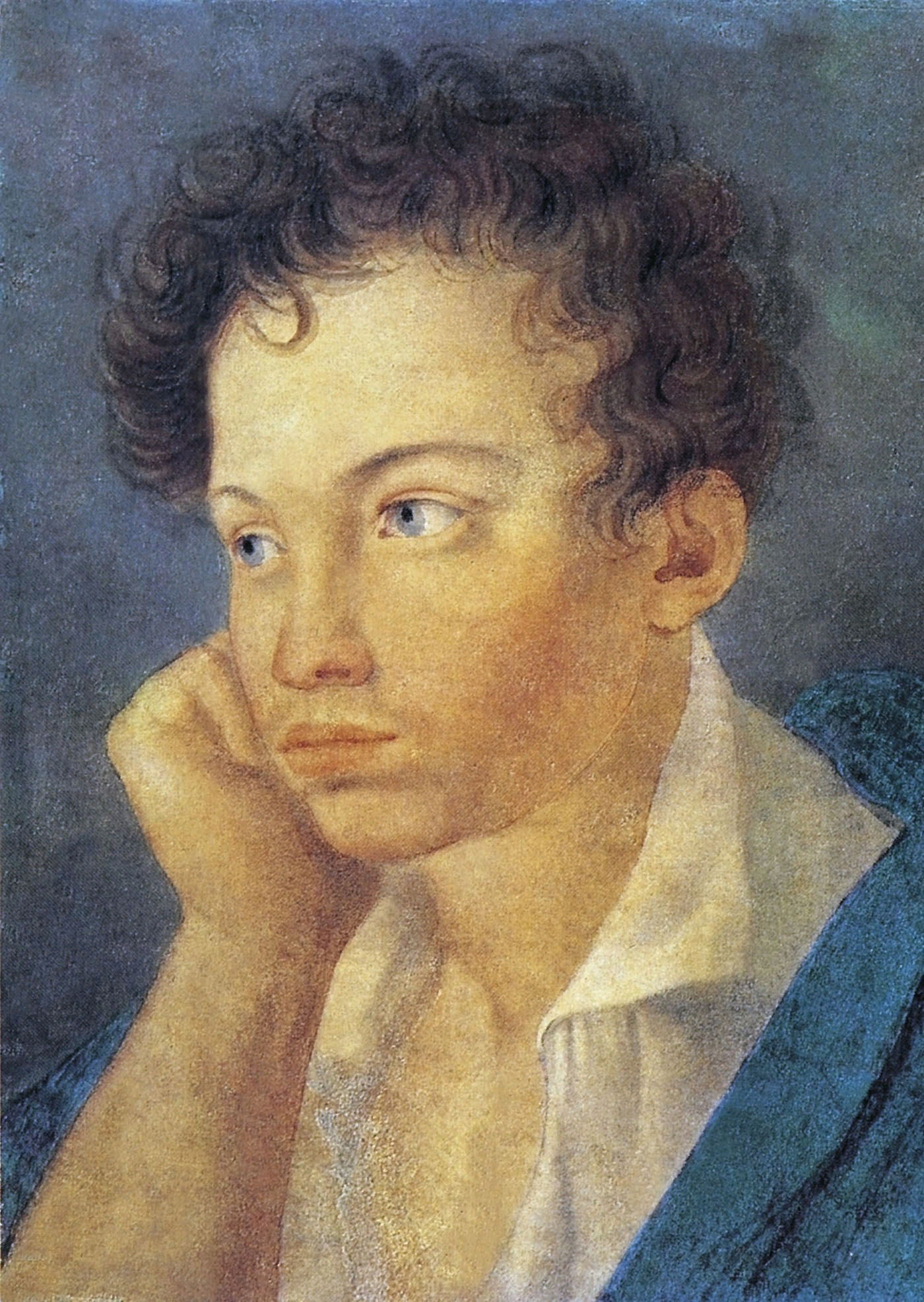 А.С. Пушкин в культурной жизни африканских стран.
 
            Можно с уверенностью сказать, что наследие  А.С. Пушкина играет большую роль в культурной  жизни многих африканских стран: Эфиопии, Эритреи, Камеруна, Ганы и республики Чад.
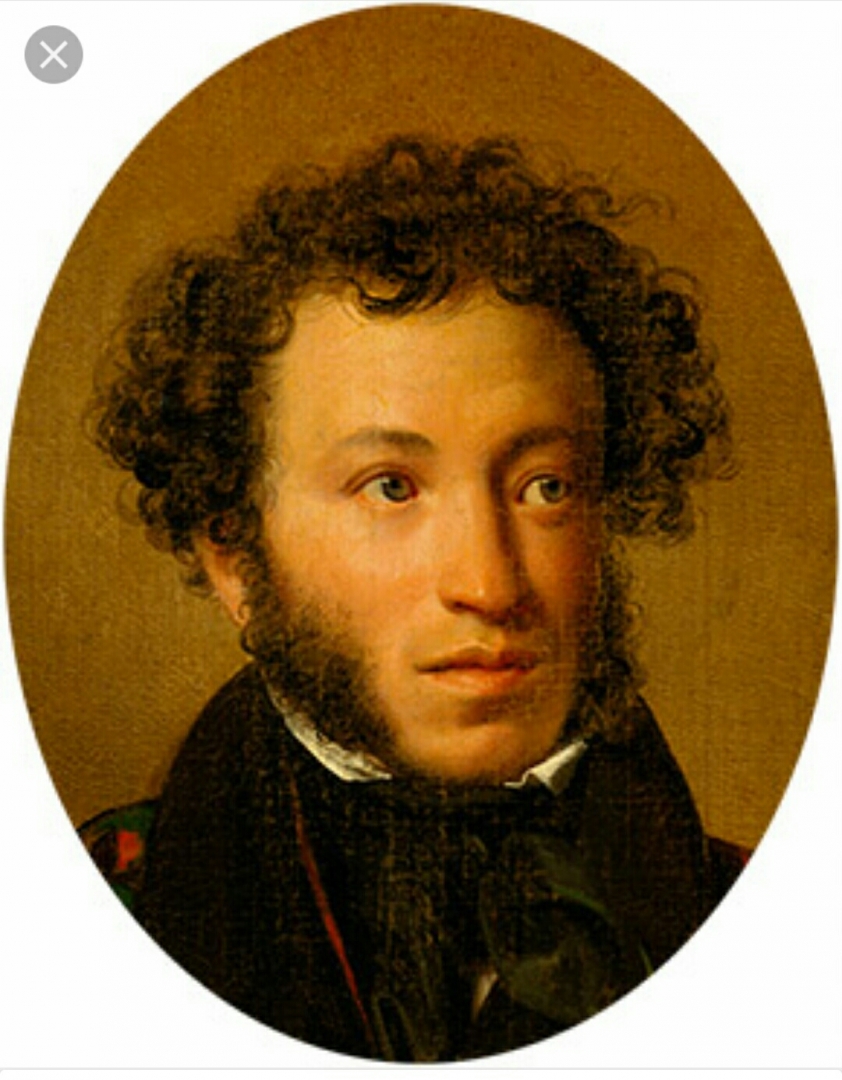